A dohányzás megelőzése
2. A dohányzás okozta betegségek- 
következmények, hatások
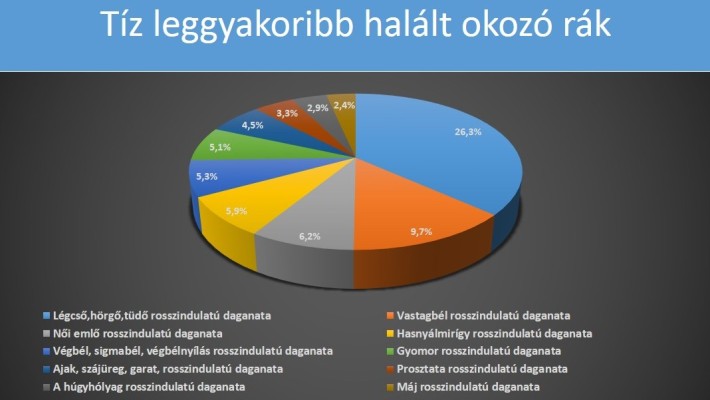 A dohányzás károsítja az egészséget
A tüdő-, gége, a szájüreg, a nyelőcső és a hólyagrák egyik rizikófaktora a dohányzás
A dohányzók között gyakoriak az idült légúti betegségek.
A dohányzás a szív és érrendszeri betegségek kockázati tényezője
A dohányzók között gyakori a fekélybetegség.
A dohányfüstös környezet a nemdohányzók egészségét is veszélyezteti.
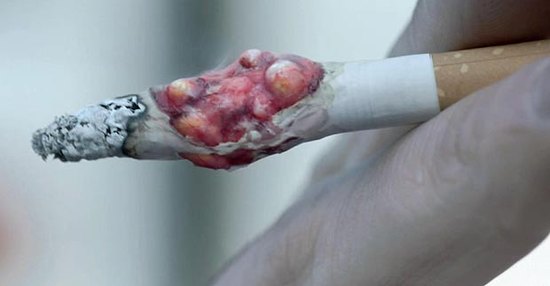 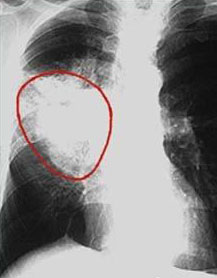 A környezeti dohányfüst súlyosbítja a szívbetegek panaszait, növeli a szívinfarktus-halálozás kockázatát.
A dohányzás hatása a nőkre…
A szoptatás alatti dohányzás károsítja a csecsemő egészségét! - Az anyatej közvetíti a dohányfüst méreganyagait.
A várandós állapot vagy szoptatás alatti dohányzás, valamint a dohányfüstös környezet hatása növeli a csecsemőkori hirtelen halál gyakoriságát.
A várandós időszak alatti dohányzás a születendő gyermek értelmi fogyatékosságának lehet az okozója.
A kisbabát váró dohányzó anyák újszülöttei körében gyakran észlelhető légúti megbetegedés.
A dohányzó várandósok újszülöttei között gyakoribb a megnagyobbodott pajzsmirigy.
Az újszülöttek átlagban 340 grammal kisebb súllyal jönnek a világra.
A dohányzás hatása a férfiakra…
A dohányzás impotenciát okozhat.

A dohányzás hátrányos a fogamzásra.
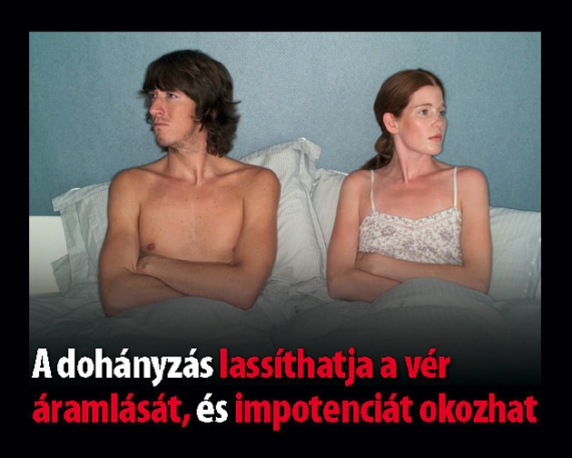 A dohányzás ínygyulladáshoz, kellemetlen lehelethez és a fogak elvesztéséhez vezethet.
A dohányzás csökkenti a szervezet A, C, B-12 és B-6 vitamin tartalmát.
Köszönöm a figyelmet!